Organisationdu bureau
CIS, cours du 27.09.19 – Diana Carvalho
L’organisation du bureau/écran d’accueil
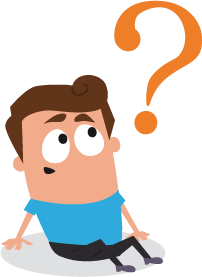 [Speaker Notes: Nettoyer/organiser son bureau  + paramètres (changer fonds écran, horloge, écriture, couleur,…) + BONUS - ergonomie]
Bureau – organisation des dossiers
1 - 4
2
3
1
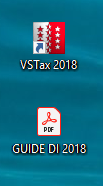 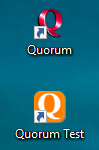 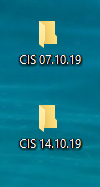 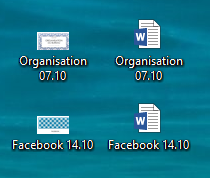 Astuce : trier par
Thème 
Logiciel
Dossiers
Documents, par type (Word, Excel, PP,…)
Photos

Hiérarchiser le tri 
Exemple :  1. par thème d’abord, puis par 4. type de document

Trier horizontalement ou verticalement
PowerPoint
Word
[Speaker Notes: Possible de trier les dossier par 1. thème, puis 4. par type de document. Possible de trier à la vertical ou horizontal selon goûts. Mais important d’avoir une uniformisation]
Bureau – organisation des dossiers
Faire un dossier TEMPORAIRE pour les éléments éphémères
Sur bureau, clic-droit, créer, nouveau dossier


Conseils : 
supprimer ce qui est échu régulièrement
arborescence informatique : 
hiérarchisation informatique à 
    respecter lors du classement 
    de vos fichiers
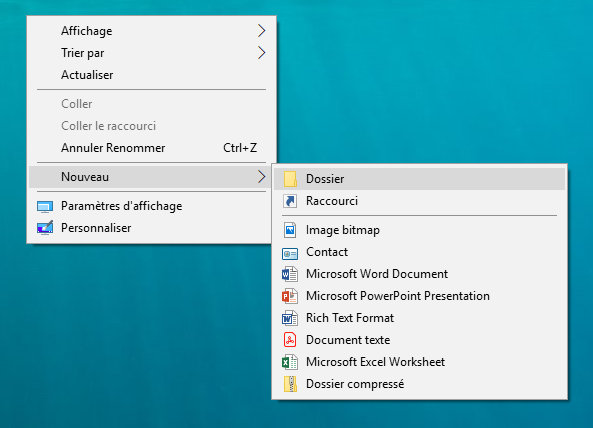 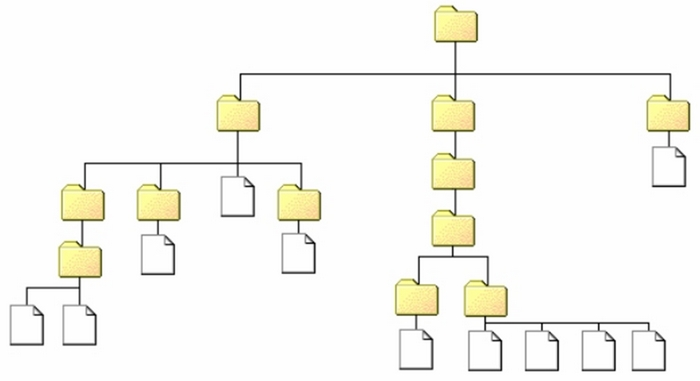 Exercice 1
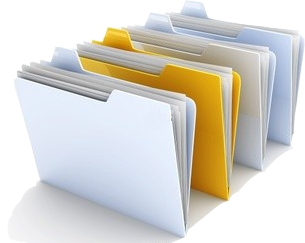 A vous d’essayer de trier vos fichiers :

Supprimer / archiver vos fichiers qui ne vous sont plus utiles sur le bureau
Classer les fichiers qui restent selon un système de tri
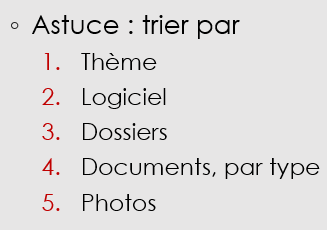 Configurer son écran d’accueil
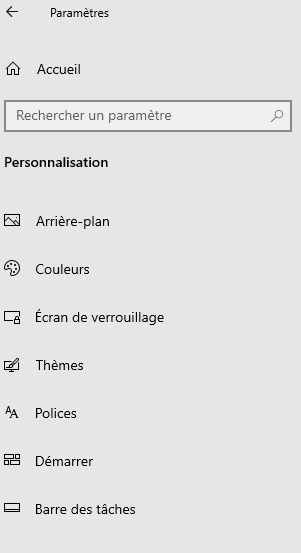 Voici les éléments modifiables visuellement de votre bureau
1. Changer son arrière-plan
Accès : Démarrage > Paramètres 
                     (ou «Panneau de configuration»)

Puis aller sur «Personnalisation»
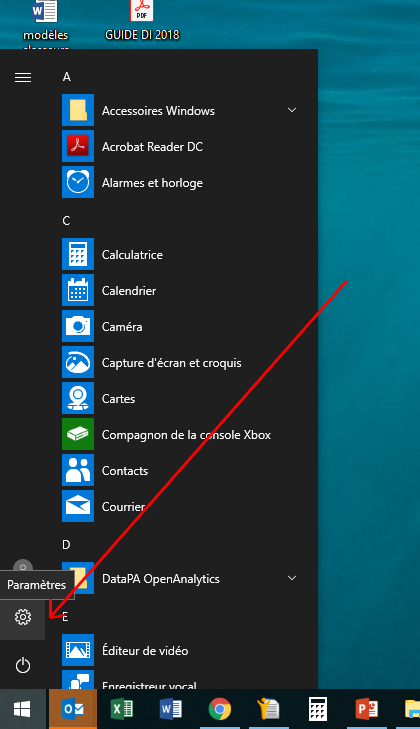 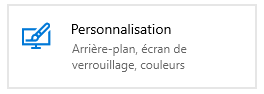 1. Changer son arrière-plan
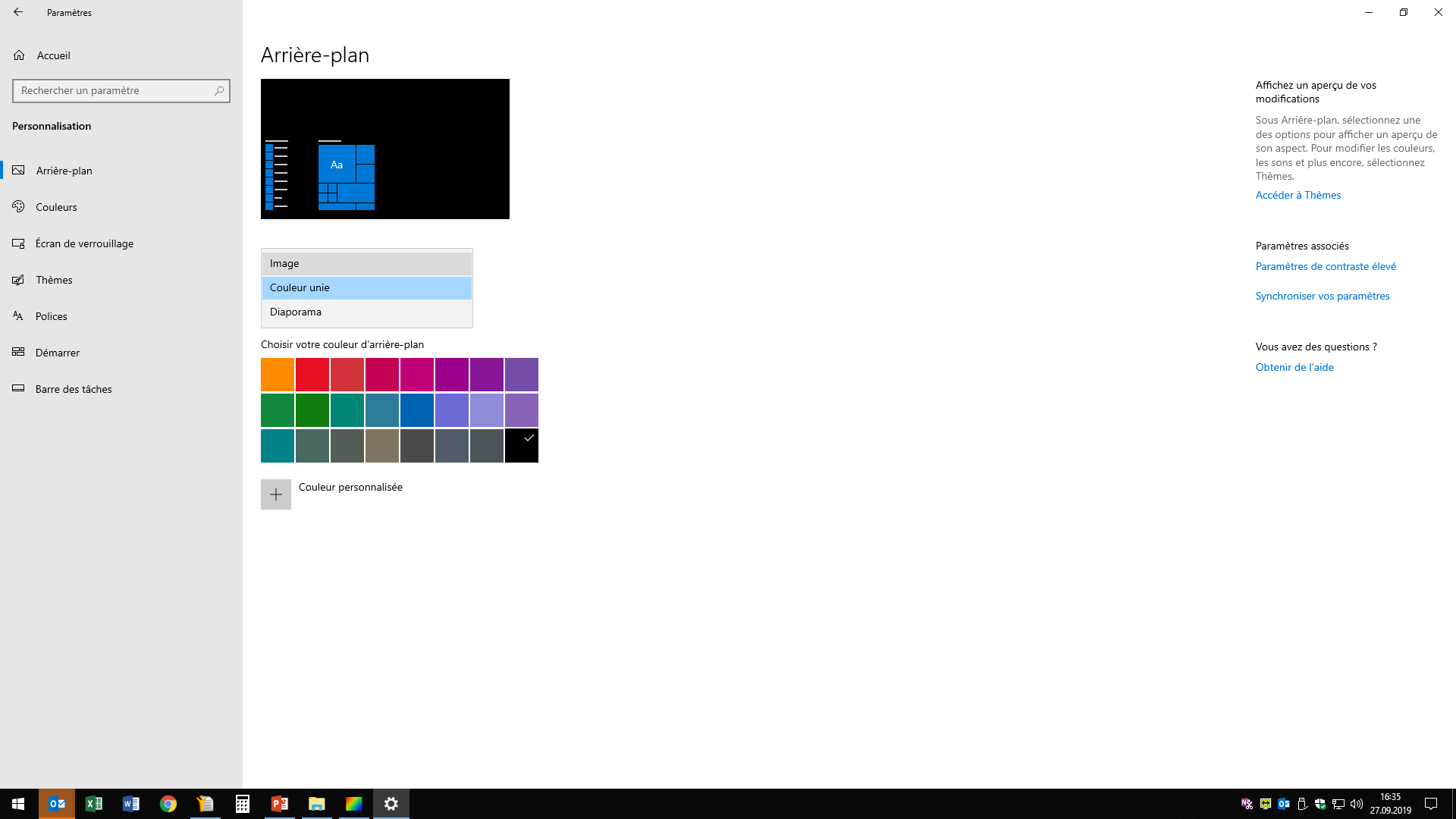 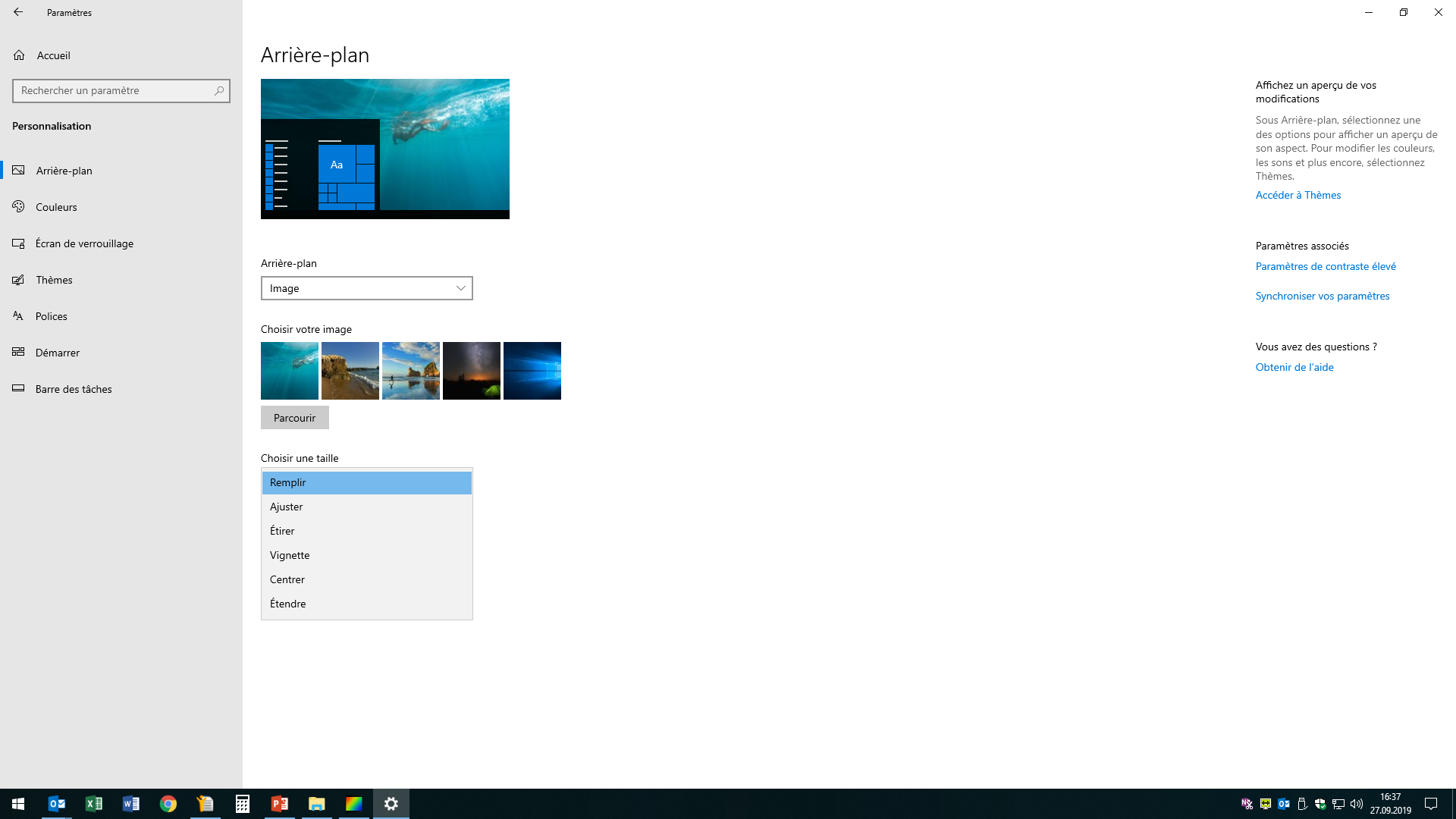 2. Ecran de verrouillage
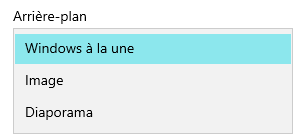 3. Thème prédéfini Windows
Thèmes automatiques Windows
3. Police
Possibilité de modifier l’écriture de tout l’ordinateur
Mise en veille - eteindre
Options d’arrêt de l’ordinateur
Menu : Démarrer
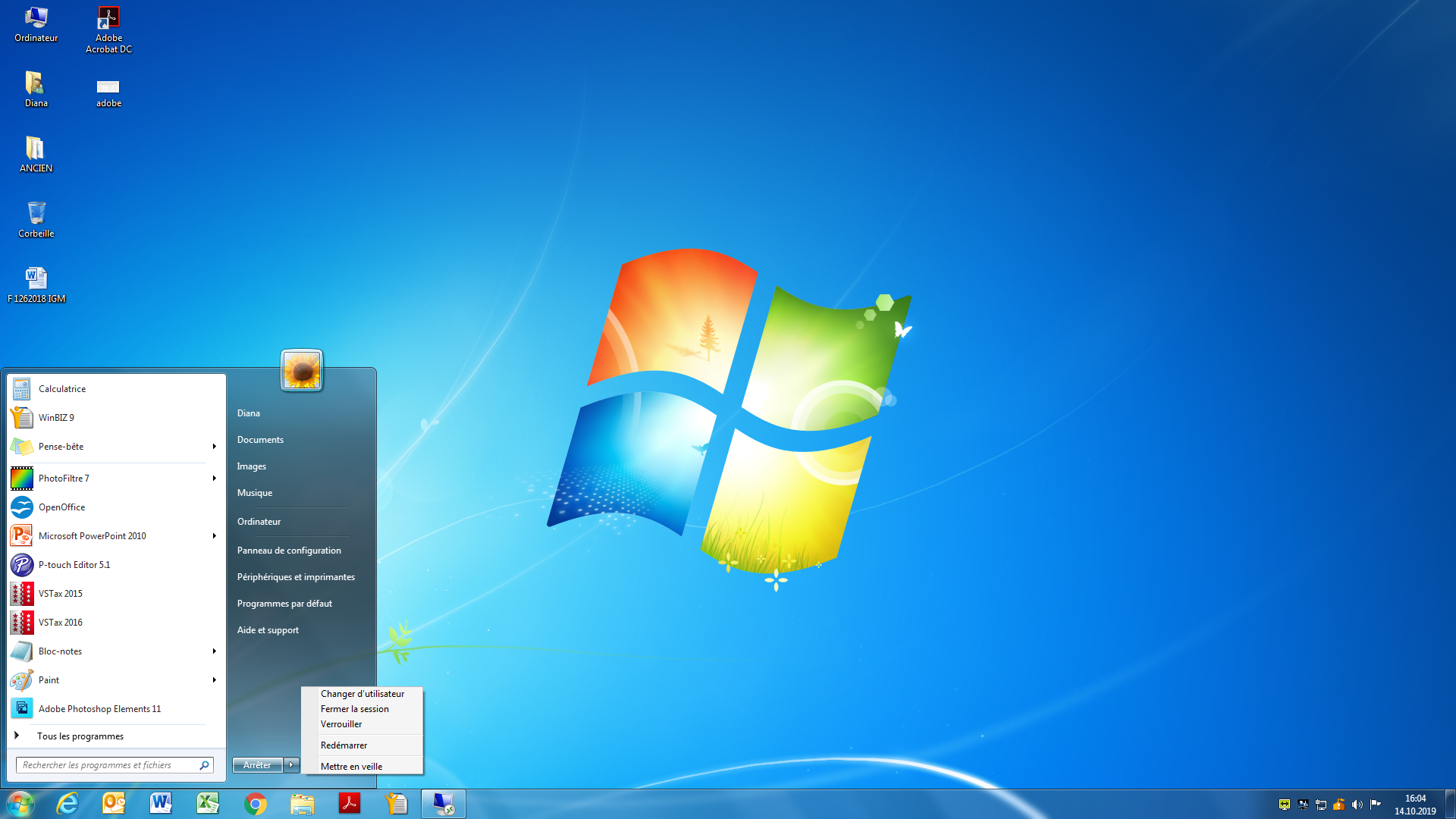 Alimentation et mise en veille
Sous Paramètres, Système

Choisir le temps que ferait votre ordinateur pour se mettre en veille automatiquement

(permet d’économiser de la batterie/électricité)
Correcteur orthographique
Comment activer le correcteur orthographique automatique ?
Sous Paramètres, Périphérique, Saisie
Activer première option
Exercice 2
Changer votre fonds d’écran : couleur unie de votre choix qui rempli l’écran

Modifier le temps de votre mise en veille à 15 minutes

Redémarrez votre ordinateur
bonus
Comment mieux organiser son espace de travail ?
- L’ergonomie au travail
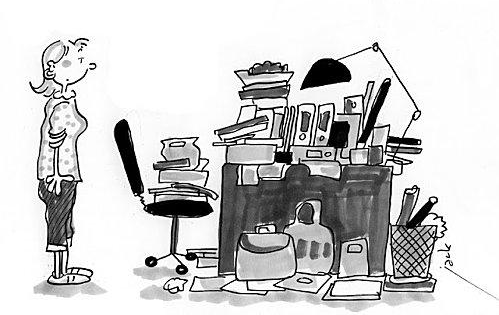 Qu’est-ce que l’ergonomie ?
«Etude des conditions de travail et de l'adaptation des machines à l'homme. »
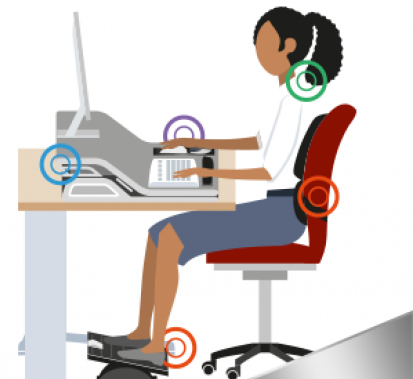 Ergonomie du bureau - critères
Ecran
perpendiculaire aux fenêtres
 ligne de vue arrive – sommet écran
 
Corps
dos droit et épaules détendues
Support lombaire (chaise)
Coussin confortable
Hauteur ajustable (chaise)

Bureau
Les avant-bras forment un angle droit (90°)
Jambes ont de l’espace
Pieds touchent par terre, à plat.
[Speaker Notes: Lumière vienne latéralement]
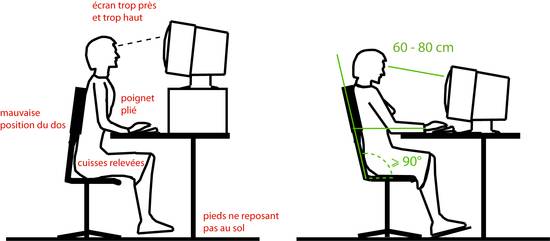